Наша классная классная!!!
Закончив школу, мы не раз 
Вас вспомним добрым словом. 
Входили, классная, вы в класс 
С теплом, а не с укором.
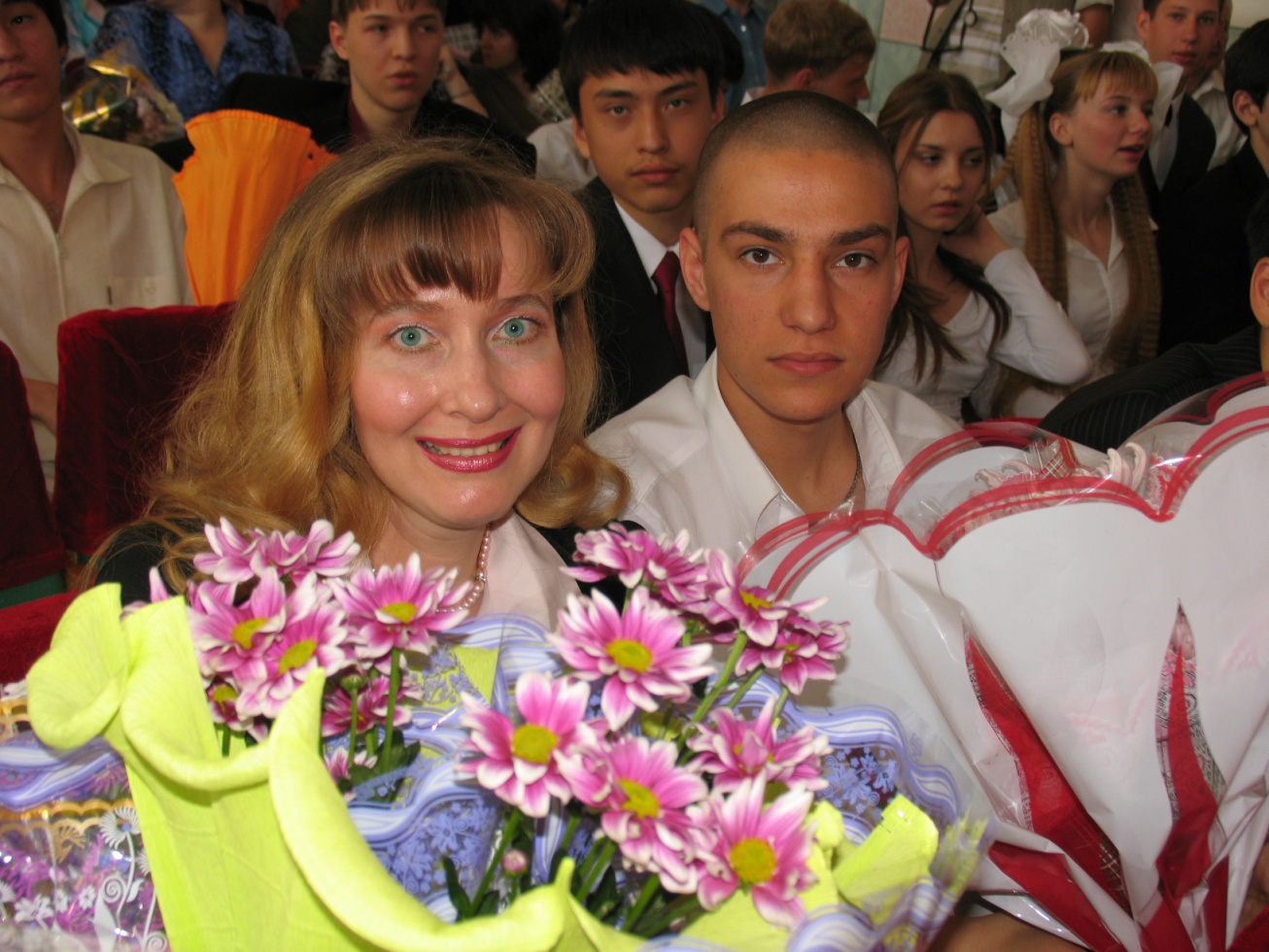 СИНИЦЫНА
 ИРИНА ЮРЬЕВНА
Мы будем помнить всех учителей, 
Но, есть один, и с этим все согласны, 
Что всё-таки дороже и милей, 
Для нас родной руководитель классный.
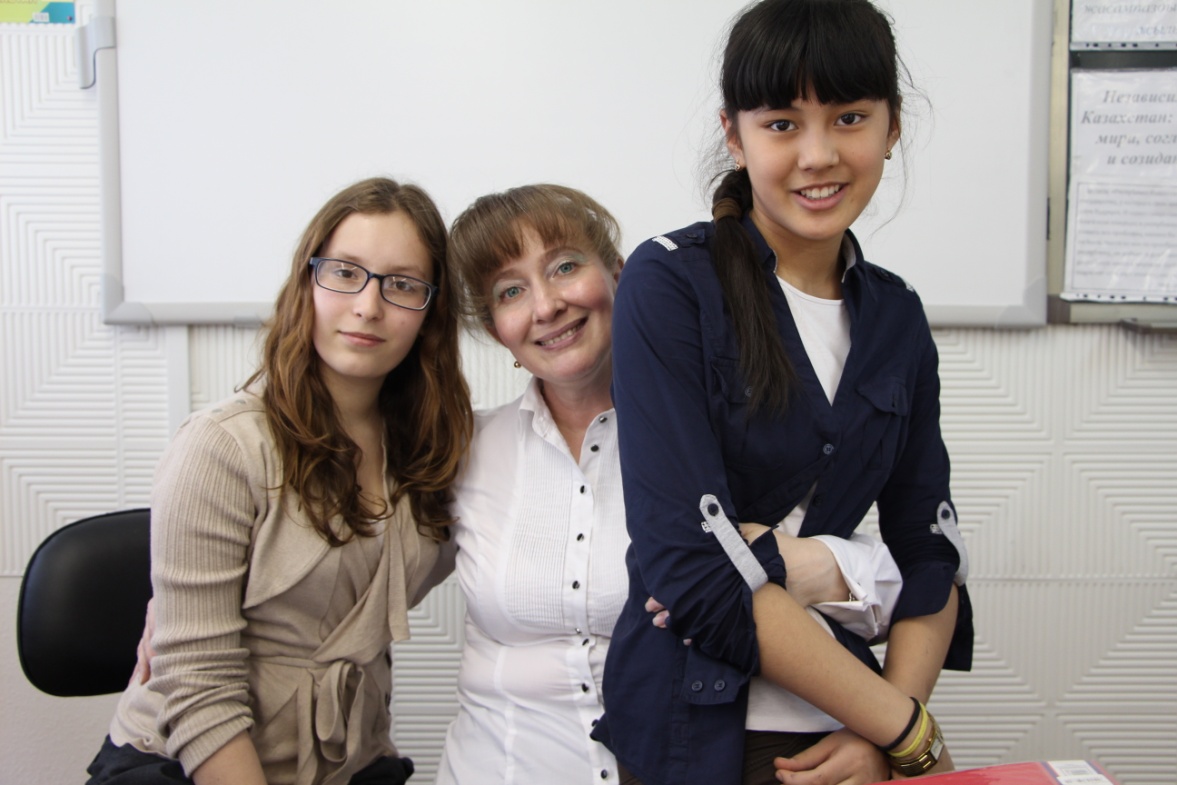 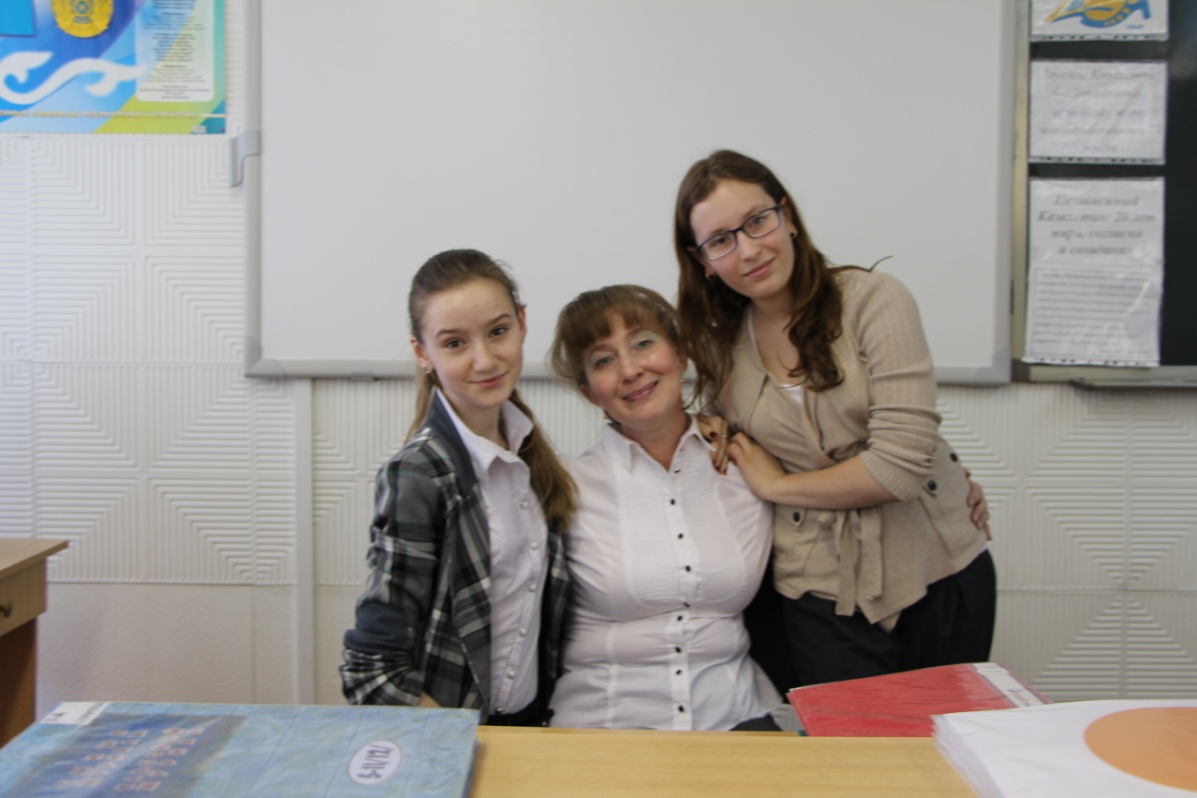 Вторая мама бывает у всех.
 От неё зависит в учёбе успех.
 Вы догадались я о ком?
 О классном руководителе, о нём.
 
Она заметит настроение
 Или отсутствие терпения.
 Подскажет, как Вам поступить
 И на экзамене не будет «топить».
 
Спасибо вам, за эти годы,
 За все успехи и невзгоды.
 Мы вместе обретали знания,
 Азы взаимопонимания.
Мы наставленья помним все, 

Уроки, перемены. 

Учили вы ценить людей, 

Прощать другим измен
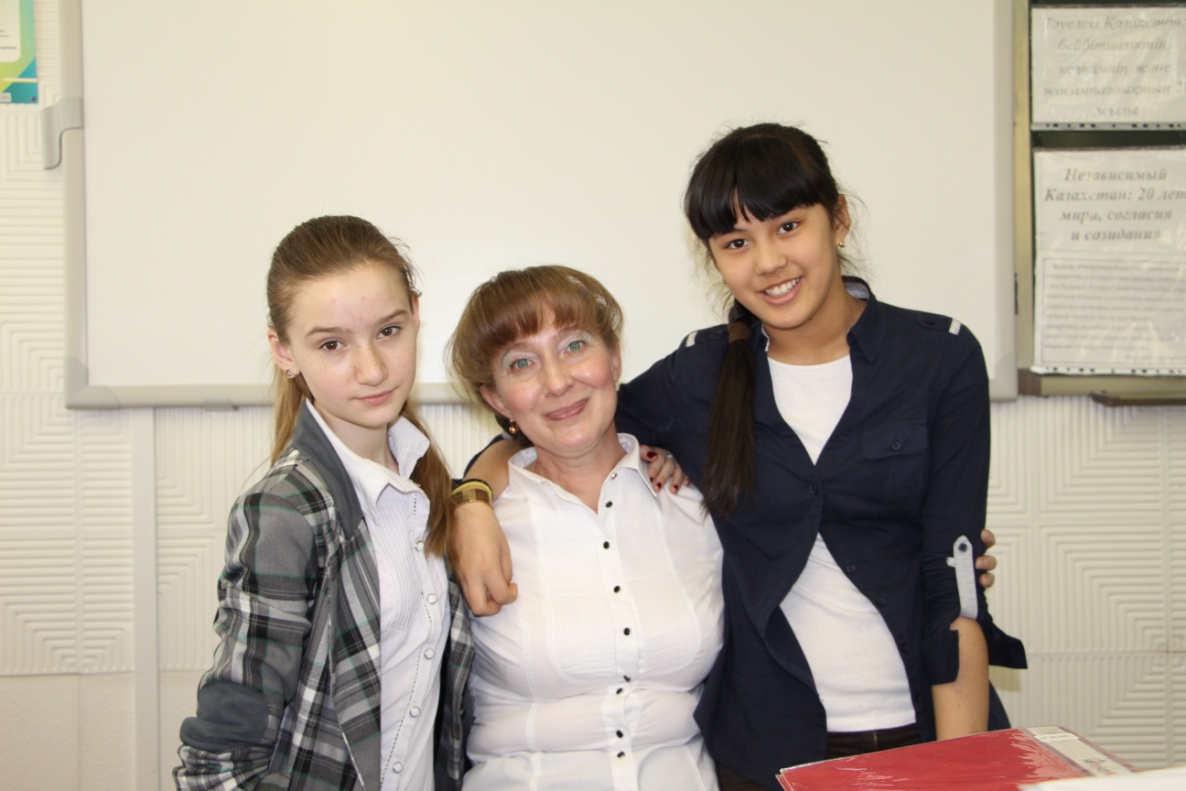 Он знает всё о нас и семьях наших, 
И каждому вниманье уделял, 
И за уши вытягивал отставших, 
И с нами дискотеки посещал
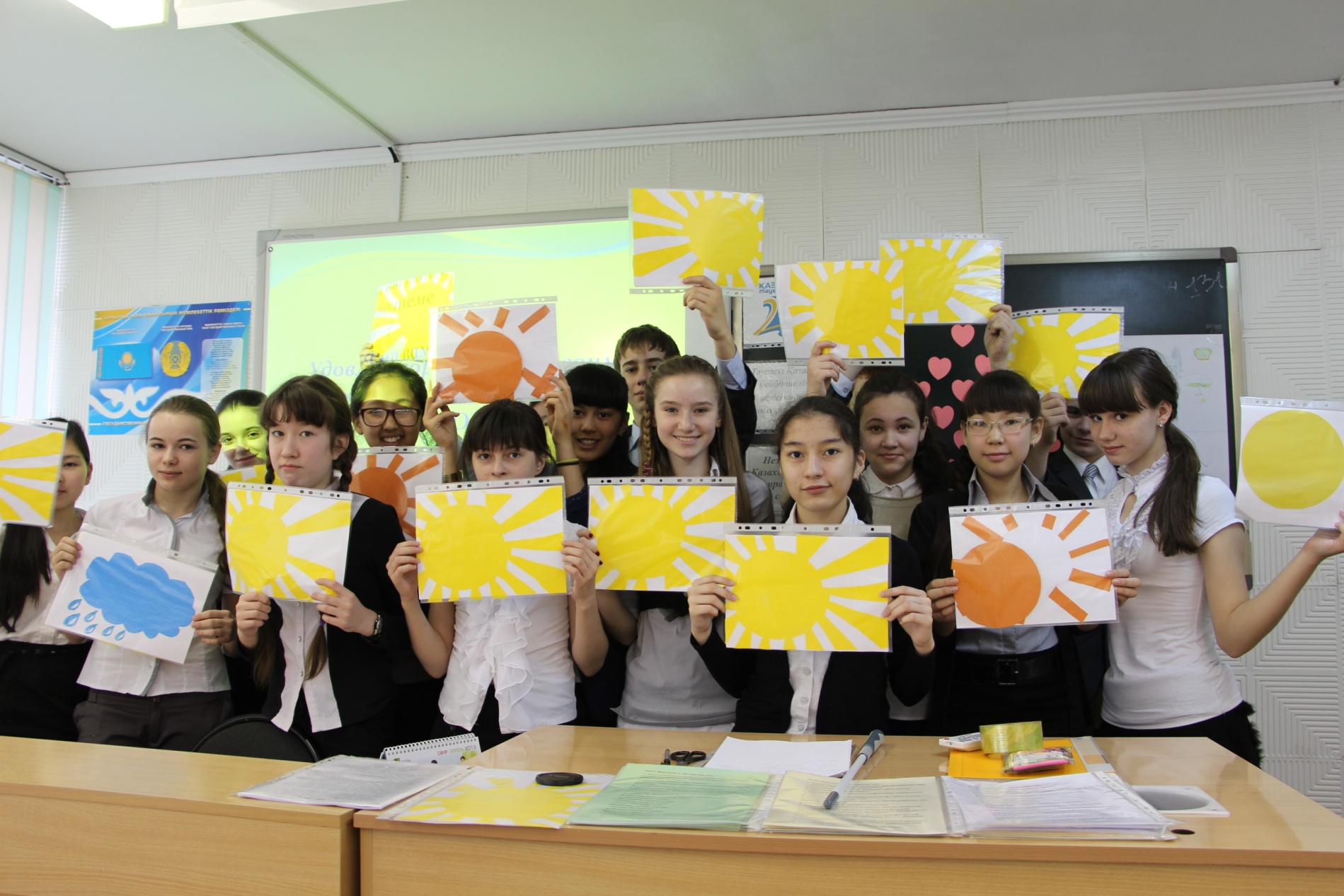